STROJNA OPREMA RAČUNALA
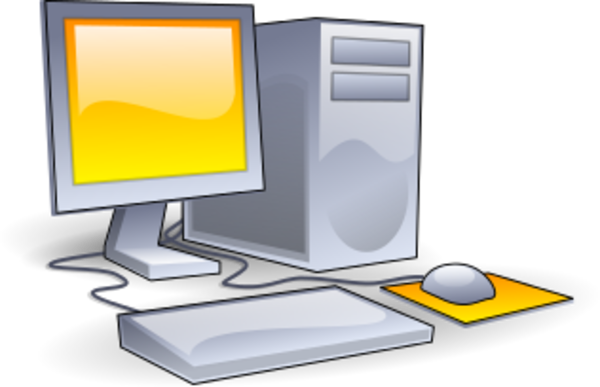 Autori: 
Tena Balen i Karla Franjčec
Računalo se sastoji od niza elektroničkih sklopova u kojima se odvijaju određeni procesi, funkcije kojima upravlja operacijski sustav računala
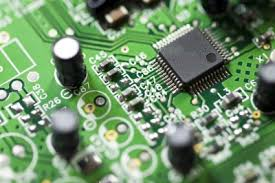 NAJPOZNATIJI OPERACIJSKI SUSTAVI:
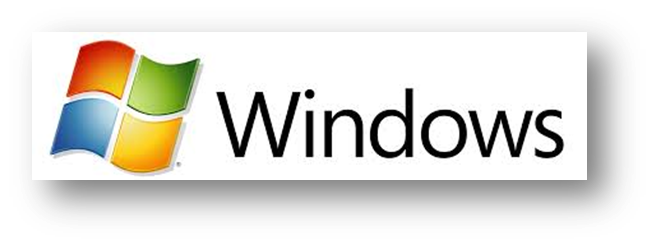 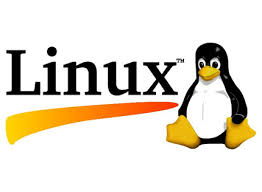 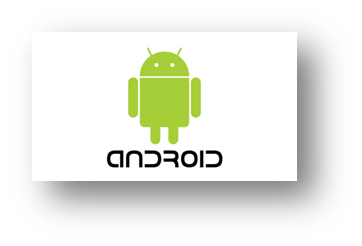 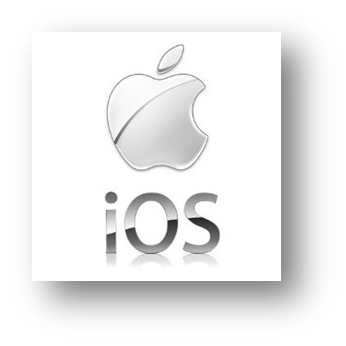 ELEKTRONSKA CIJEV CIJEV
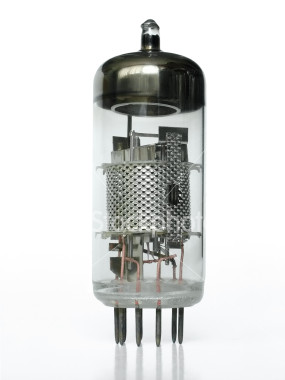 Aktivni elektronički element  
Radi na protoku slobodnih elektrona u zrakopraznom prostoru između dvije ili više elektroda
TRANZISTOR
Izumljen 1947.
poluvodički elektronički element
koristi se za pojačavanje električnih signala, kao elektronička sklopka, za stabilizaciju napona, modulaciju signala…
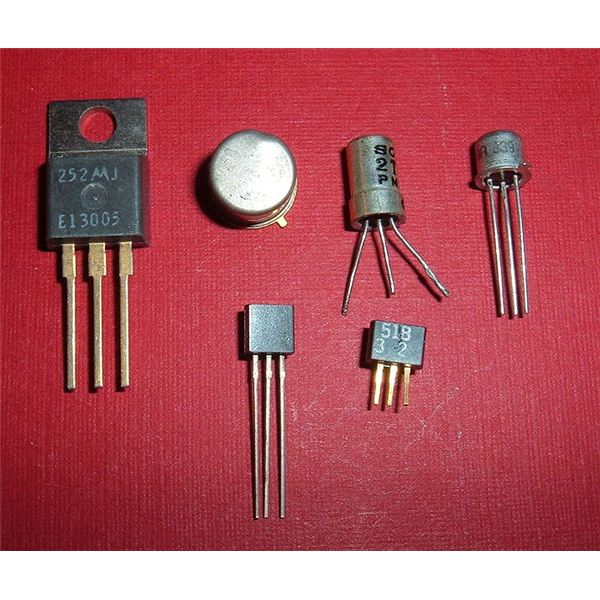 INTEGRIRANI KRUG (ČIP)
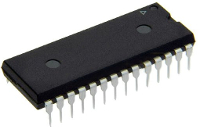 Na maloj površini povezano nekoliko tranzistora. 
Daljnjim povećanjem integracije tranzistora razvijeni su mikroprocesori
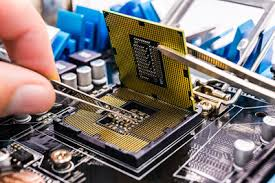 MIKROPROCESOR
MIKROPROCESOR je elektronički sklop koji izvodi operacije
Veličina registra određuje dužinu procesorske riječi 
Dužina PROCESORSKE RIJEČI je broj  bitova koji se istovremeno prenosi i obrađuje unutar procesora
Danas se koriste 32- bitni i 64 bitni procesori
Megahertz – mjerna jedinica za frekvenciju procesora, oznaka-MHz
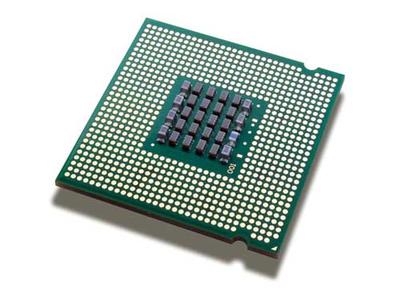 UPRAVLJAČKA JEDINICA
centralni dio mikroprocesora koji regulira izvršavanje aritmetičke i logičke naredbe
Za aritmetičke i logičke operacije zadužen je poseban sklop – aritmetičko-logička jedinica
REGISTRI su mali memorijski spremnici u procesoru koji mogu brzo prihvaćati i pohranjivati podatke povezani s aritmetičko-logičko jedinicom
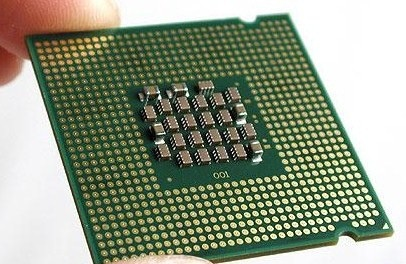 ELEKTRONIČKI LOGIČKI SKLOPOVI
Logički sklop je sklop u procesoru računala,namijenjen logičkim operacijama

Vrste logičkih sklopova:
Logički sklop NE (NOT),
Logički sklop I (AND) i
Logički sklop ILI (OR).
SPREMNIK
Sastoji se od ROM(trajne) i RAM(privremene) memorije 
Iz glavnog spremnik procesor prima podatke koje smješta u registre prije obrade
Nakon obrade rezultat se iz registra pohranjuje u RAM memoriju
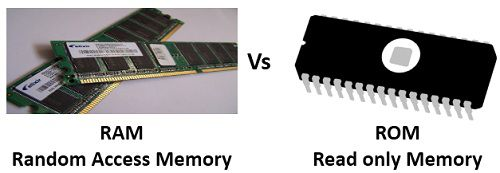 MEMORIJSKE LOKACIJE
Podaci koji tijekom obrade putuju između procesora i spremnika smještaju se na tzv. memorijske lokacije koje imaju svoju adresu
Podaci putuju u obliku električnih impulsa dviju naposkih razina : 
             viša razina(1-istina) i niža razina(0-neistina)


 LOGIČKA STANJA
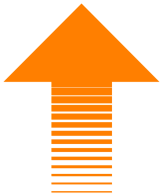 SABIRNICA
Sabirnica je zajednički sustav vodova koji skuplja sve podatke koji se izmjenjuju između elektroničkih sklopova računala
Postoji više sabirnica(CD-ROM, USB,…)
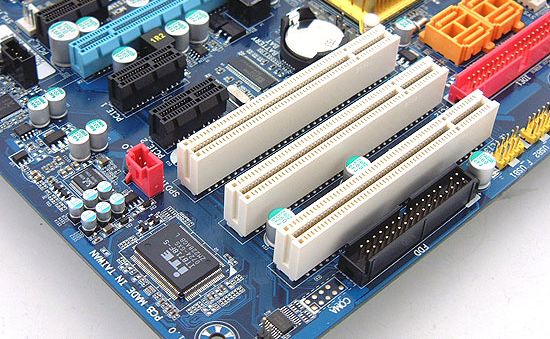 SABIRNICA
ULAZNO-IZLAZNI UREĐAJI
Ulazni uređaji :
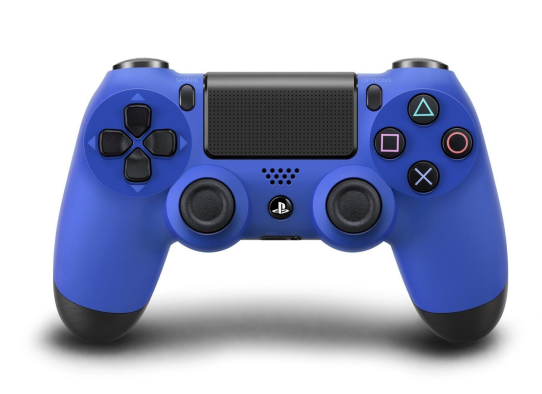 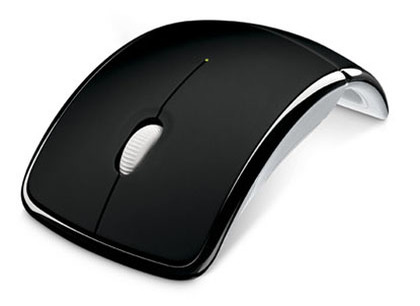 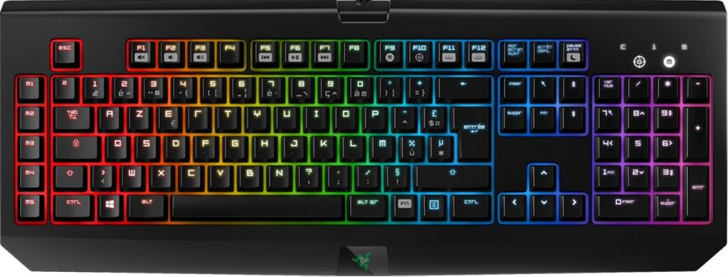 TIPKOVNICA
MIŠ
JOYSTICK
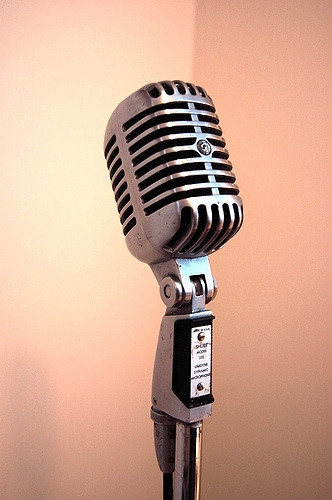 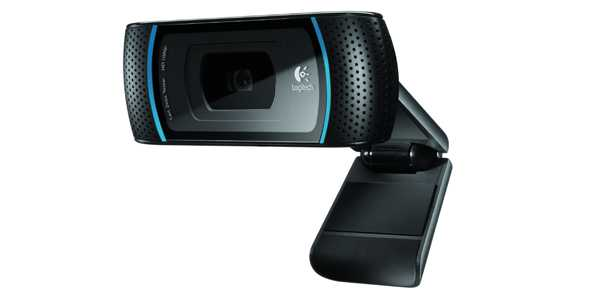 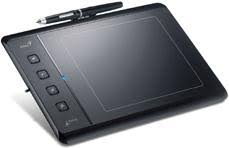 MIKROFON
CRTAĆA PLOČA
VIDEOKAMERA
Izlazni uređaji:
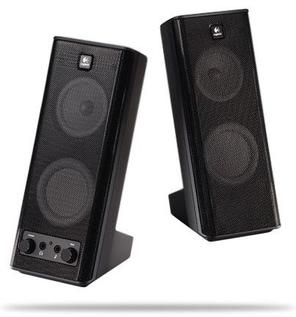 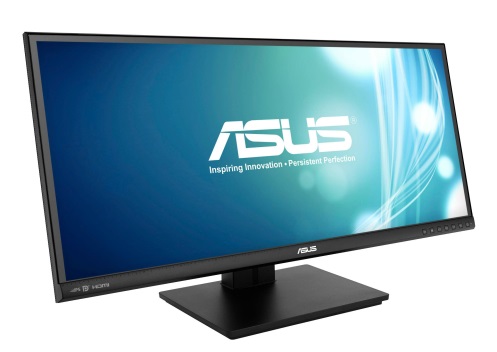 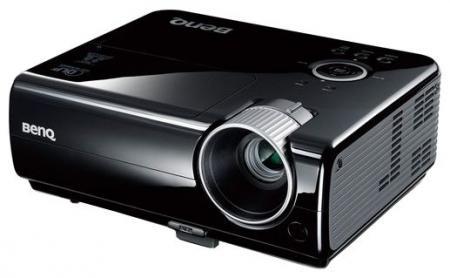 MONITOR
PROJEKTOR
ZVUČNICI
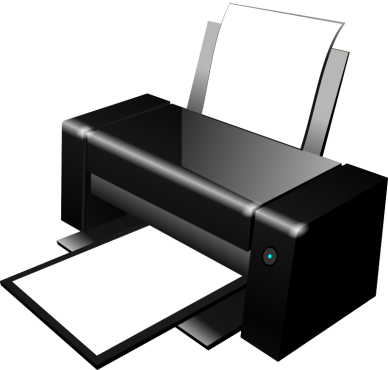 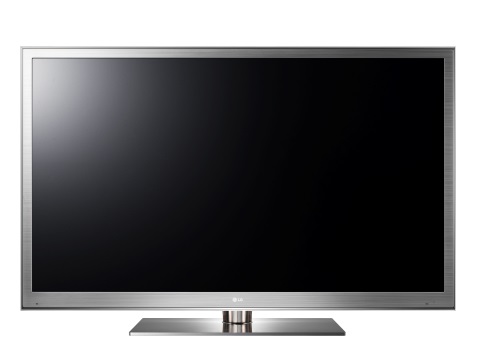 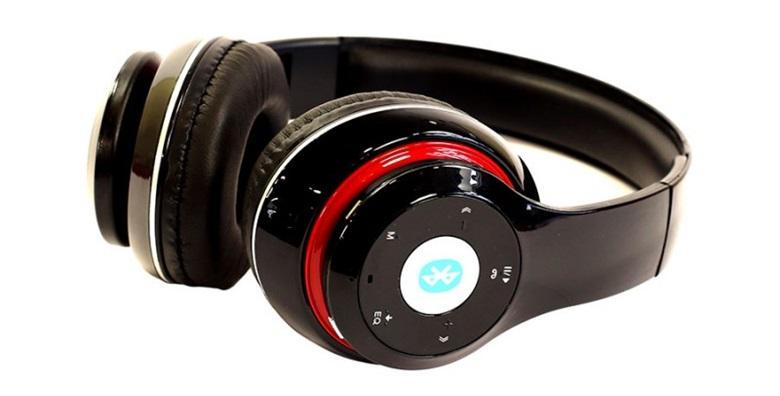 SLUŠALICE
PRINTER
TELEVIZOR
PODJELE RAČUNALA
Podjela prema standardu proizvođača :
IBM i Apple - u početcima razvoja računala
Danas postoji puno proizvođača računala ali još uvijek proizvode na jednom od tih dvaju standarda
Podjela prema veličini:
 Stolna (desktop) računala
Prijenosna računala(laptop)
Tablet( touch screen)
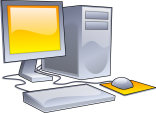 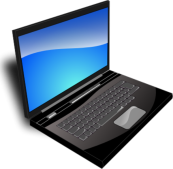 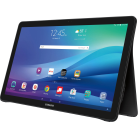 BRZINA PROCESORA
S razvitkom tehnologije i izradom procesora oni su postali sve brži i snažniji
Osnovno mjerilo procesorskih sposobnosti je količina podataka obrađena u jedinici vremena
Čimbenici za brzinu procesora:
Frekvencija takta
Veličina registra
Građa(arhitektura) procesora
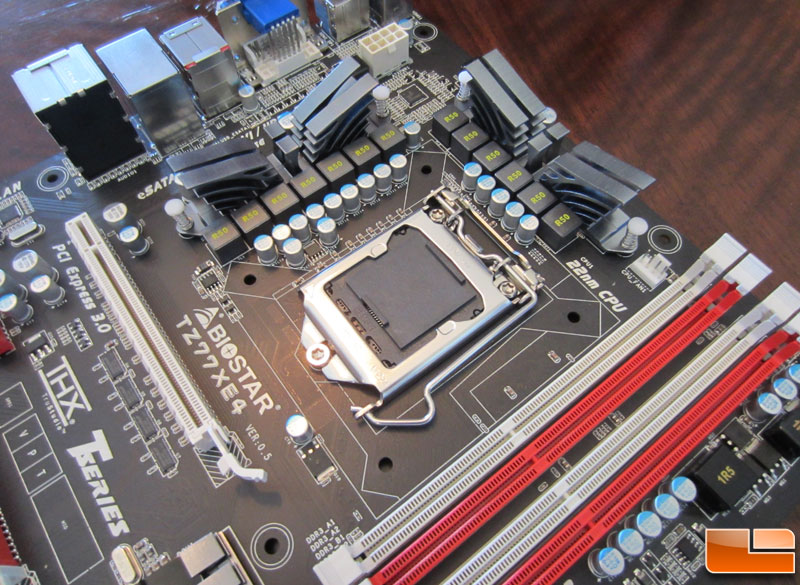 KAPACITET SPREMNIKA
Mjeri se u bajtovima :
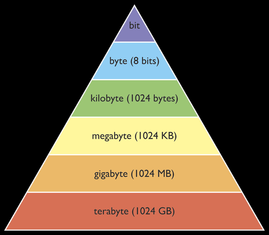 1 bajt = 8 bitova
1024 bajtova = 1 kilobajt (kB)
1 megabajt (MB) = 1024 kB
1 gigabajt (GB) = 1024 MB
HVALA NA PAŽNJI
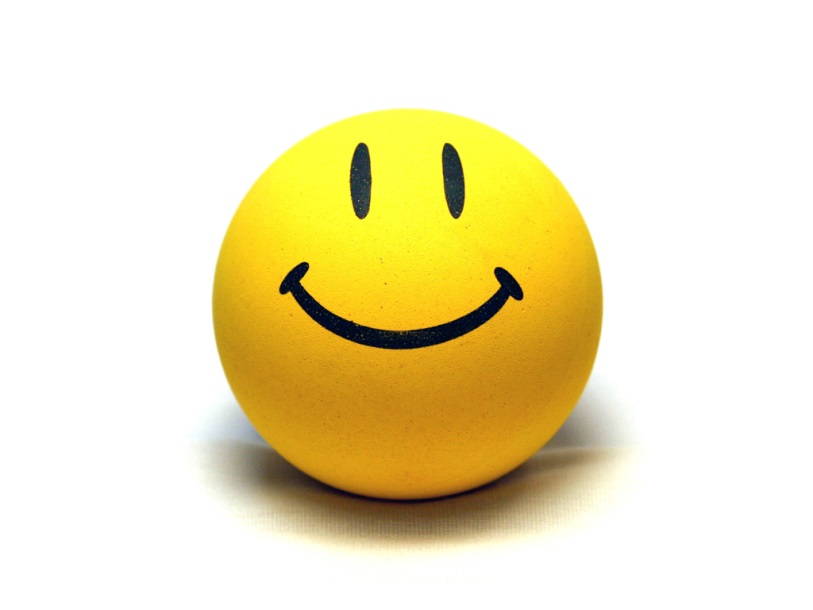